Systèmes  Embarqués pour l’avionique
Ref : Les actionneurs aéronautiques 2
Solutions à puissance et signaux électriques
Jean-Charles Maré, INSA de Toulouse
Exemple : évolution des Commandes de vol
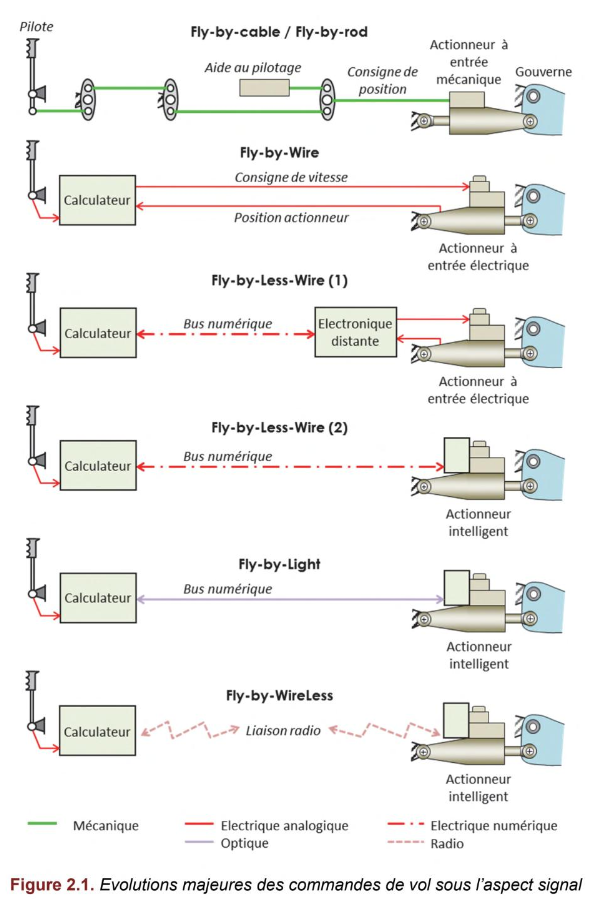 -Evolution des besoins-
Réduire l’effort de pilotage 
S’assurer que le pilote pourra appliquer le niveau d’effort requis dans la pire des situations de pilotage (régime transitoire) ou encore pendant de longues périodes (régime moyen), 
L’effort a produire pour les avions militaires est plus complexe (facteurs : phase de la mission, niveau de qualité de vol, facteur de charge, etc, ..)
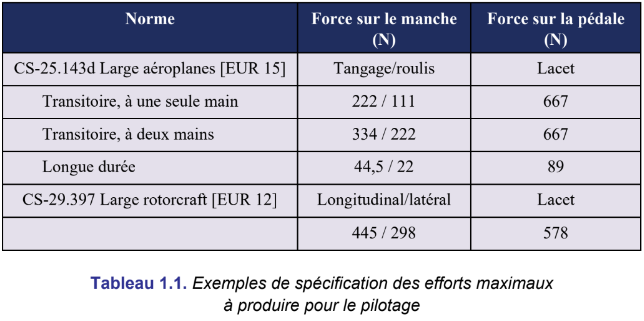 Réduire la charge intellectuelle du pilote
Stabiliser l’aéronef (CAS : Control Augmentation System) en rajoutant l’effet des différente perturbations (ex : vent), 
Découpler, synchroniser ou coordonner les différentes commandes afin d’agir uniquement sur les degrés de liberté désirés (supprimer le lacet qui est induit par le braquage des ailerons lors d’une mise en roulis)
Respecter le domaine de vol en surveillant les marges par rapport aux valeurs limites acceptable
Permettre un pilotage autonome et automatique
AFCS : Automatic Flight Control System
 Pilotage automatique
Vol sans pilote
Accroitre les performances de l’aéronef
Le retard d’une commande appliquée par le pilote est de 0,1 - 0,4 s. 
SAS : Stability Augmentation System
GLA : Gust Load Alleviation 
MLA : Manoveuver Load Alleviation
….
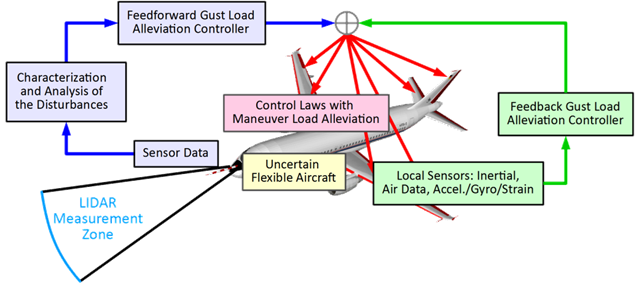 Faciliter le développement et l’intégration
L’utilisation de calculateurs pour élaborer ou traiter les ordres du pilote  offre une grande souplesse lors du développent d’un aéronef. 
Modifier rapidement les lois de commande des actionneurs
Les Systèmes Avioniques représentent :
Ensemble de fonctions permettant à un aéronef civil ou militaire d’exécuter sa mission de vol.

 Cabine
 Cockpit
 Navigation
 Energie
 Moteurs
 Contrôle en vol
 Communications
1.    Fonctions de la cabine
Smoke Detection Function
Fire Protection System
 Cabin Oxygen
 Crew Oxygen
 Cabin intercommunication data system
 Cabin Communication systems
 Cockpit Door Locking System
 Doors and Slide Control System
In flight entertainment
1. Fonctions de la cabine (suite)
External And Taxiing Camera System
 Audio Control
 Flight Warnings System
 Control and Display System
 Electronic Centralized Aircraft Monitoring
 Head-Up Display
 Concentrator and Multiplexer for Video
 Digital Flight Data Recording System
 Tail Strike Indication System
2. Fonctions pour l’énergie
Electrical Load Management
 AC and DC Generation Control System
 Primary and Secondary Power Distribution Management
 Emergency Power Generation & Distribution
 Windows Heat Controller
 Exterior and Internal Lights (cockpit and cabin)
 Auxiliary Power Unit
 Circuit Breaker Monitoring
 Ice Detection
 Engine Control system
3. Fonctions de contrôle de vol
Flight Management
 Flight Envelope
 Automatic Flight Guidance
 Weight and Balance Back-Up Computation
 Flight Controls unit
 Flight Control Data Concentrator
3. Fonctions de navigation
Automatic Direction Finder
 VHF Omni directional Range (VOR)
 Distance Measuring Equipment
 Air Data Reference
 Multi Mode Receiver
 Onboard Airport Navigation System
 Radio Altimeter
 Weather Radar
 Traffic Collision Avoidance System
 Traffic Awareness and Warning System
Résultat : Architecture de traitement/tranasmission de l’information associé aux fonctions d’actionnement
Airbus A380 comporte près de 500 km de câble électriques,
Boeing B787 comporte 120 miles de câbles électriques d’une masse totale de 4 tonnes
En moyenne, 240 km de câble et 1800 kg